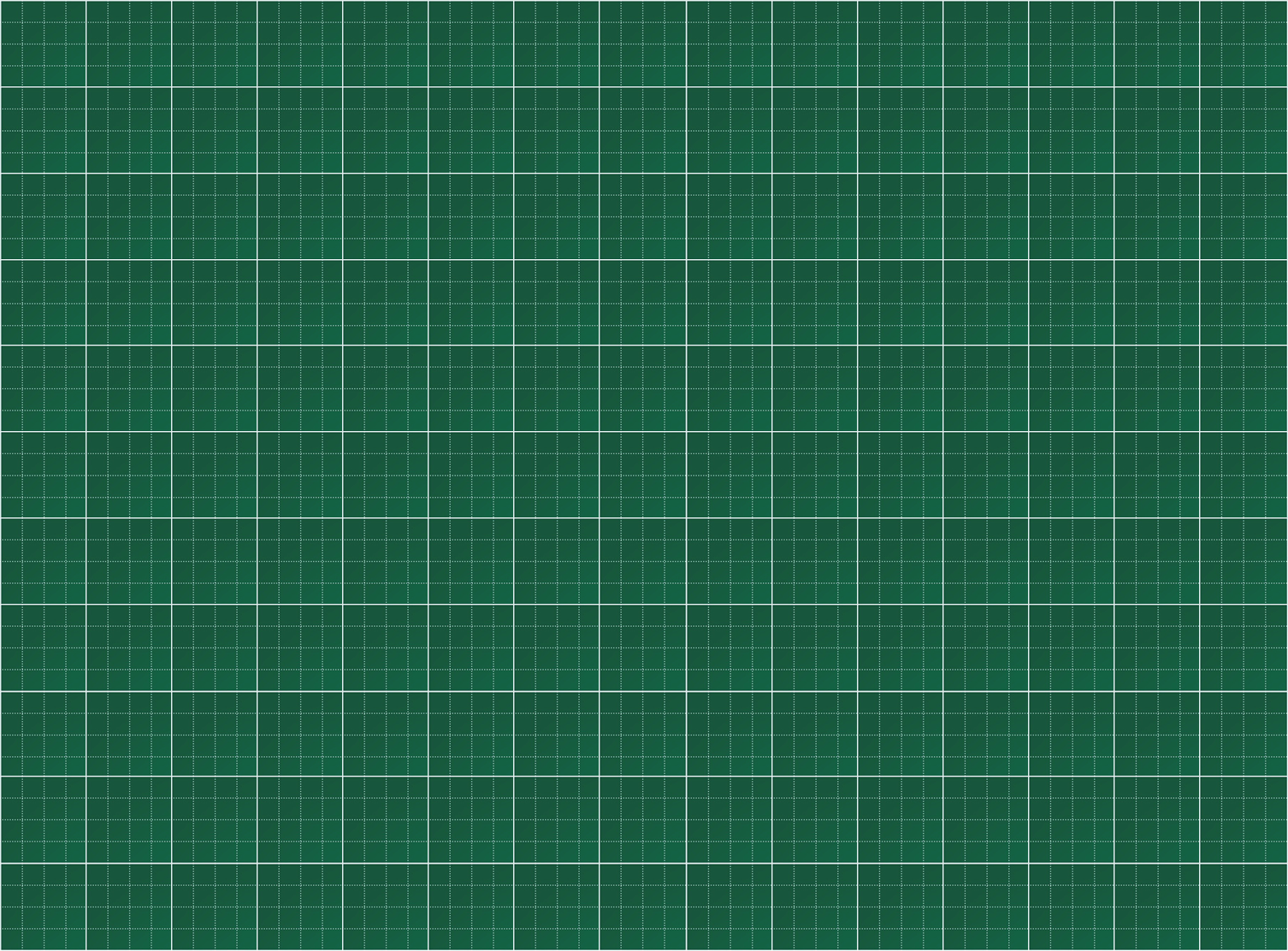 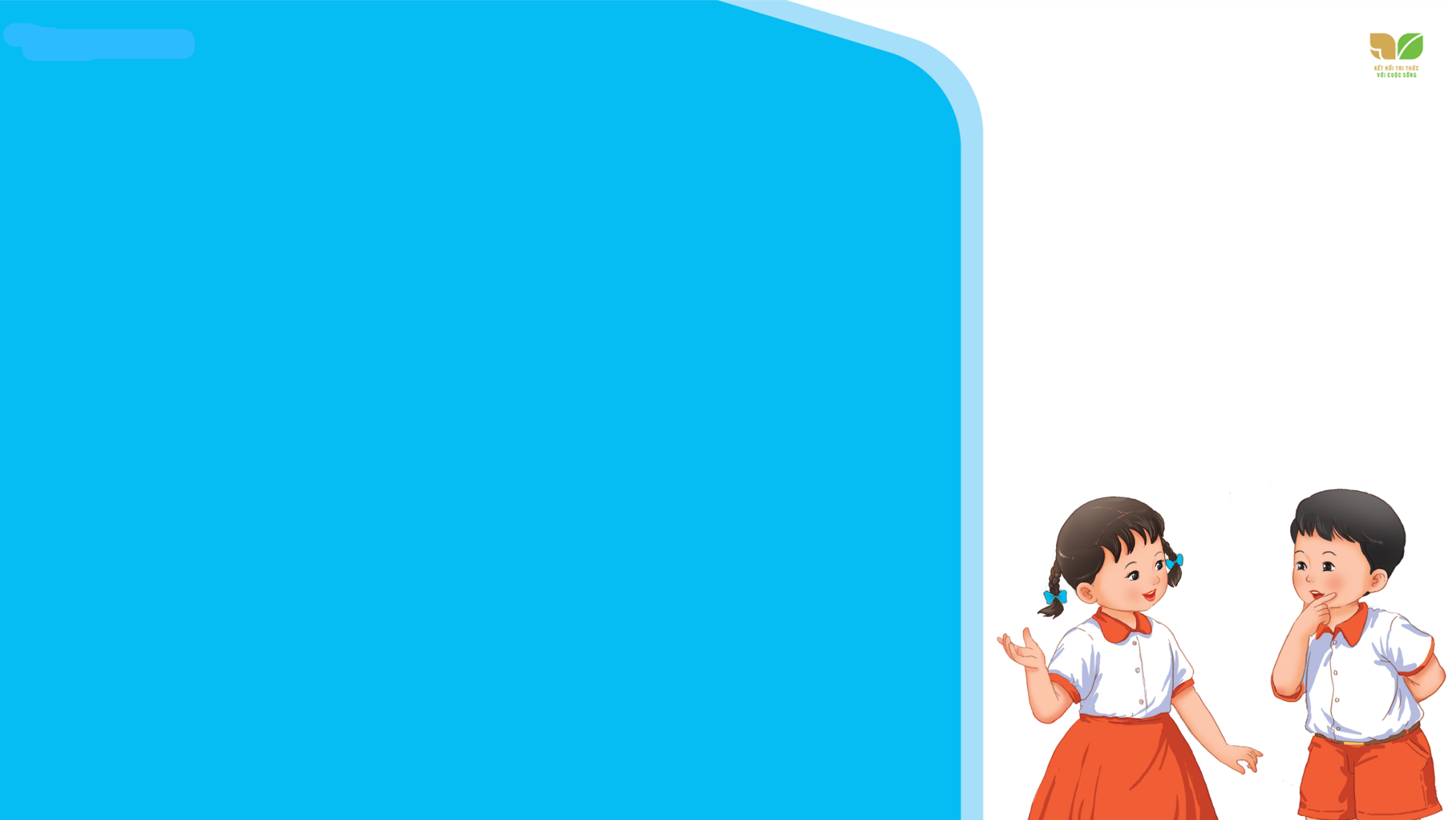 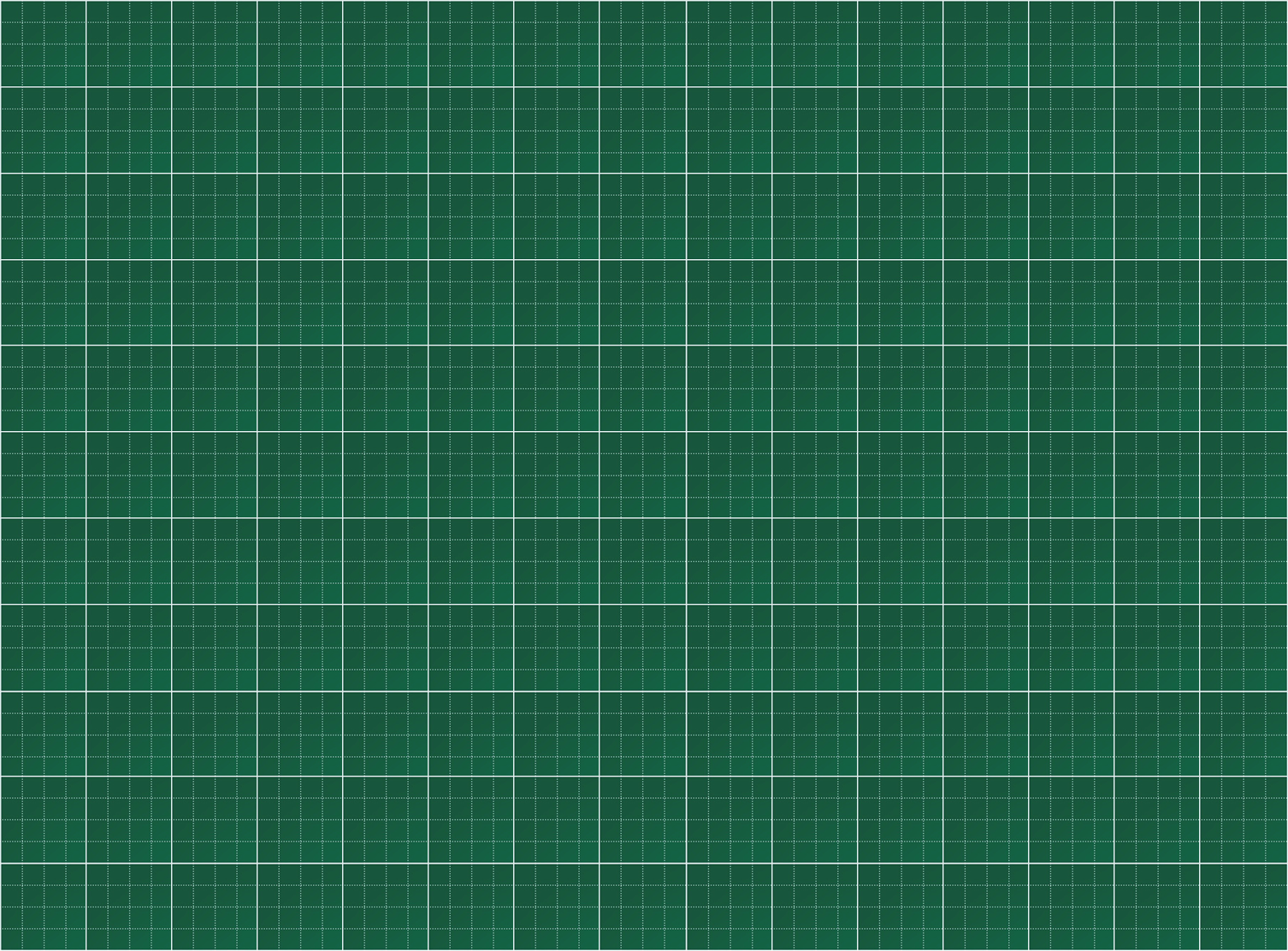 Thứ năm ngày 17 tháng 2 năm 2022
Luyện tập
Mở rộng vốn từ về thiên nhiên
Câu nêu đặc điểm
TIẾNG VIỆT 2
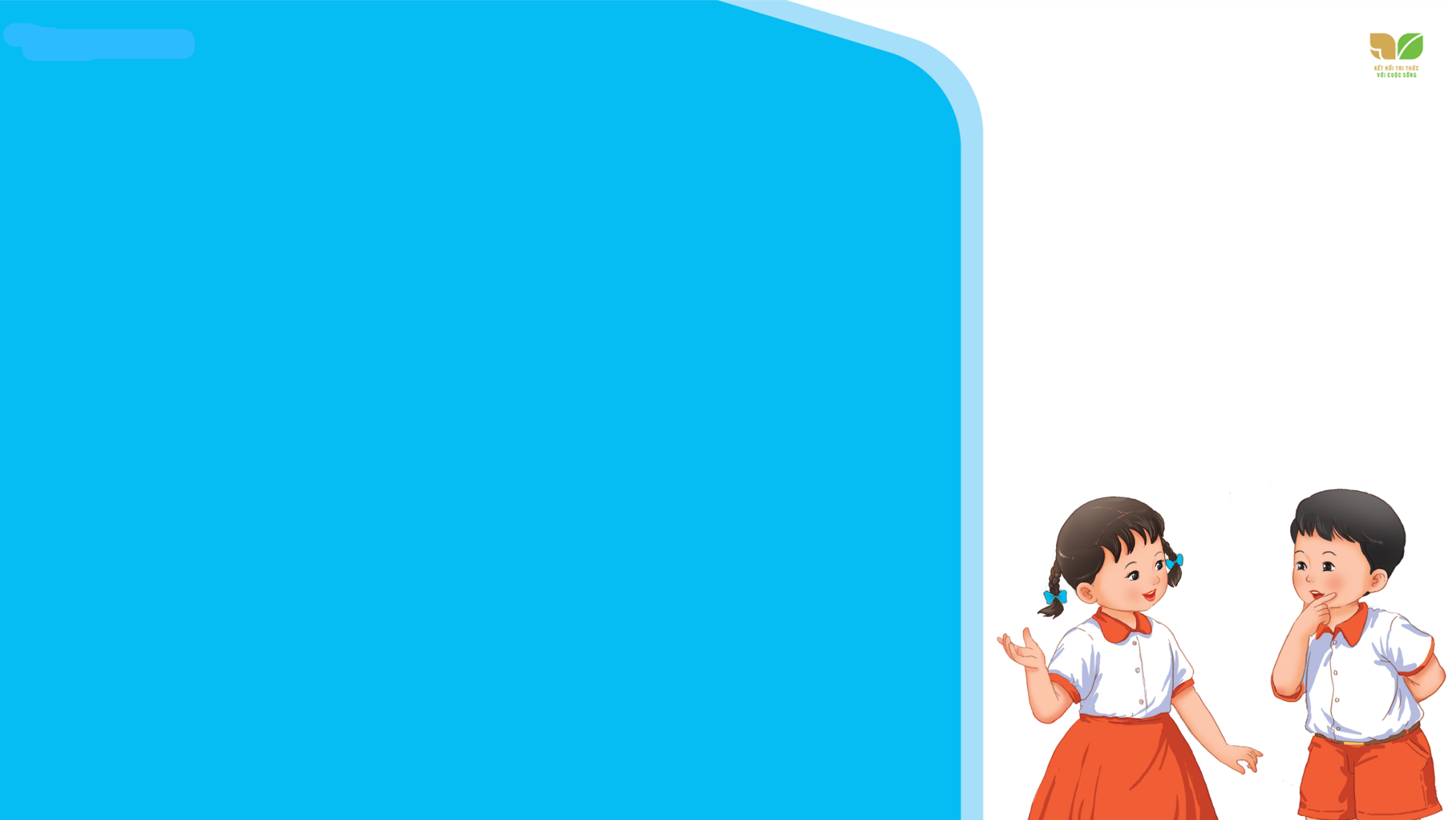 TIẾNG VIỆT 2
KHỞI ĐỘNG: AI TINH MẮT?
Tìm các từ ngữ chỉ đặc điểm
Bài 8: LUỸ TRE
LUYỆN TẬP
Trang 36
Xếp các từ ngữ dưới đây vào nhóm thích hợp.
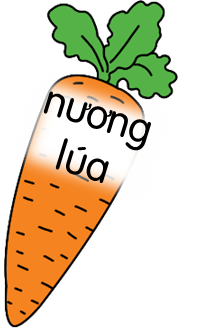 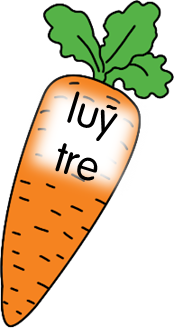 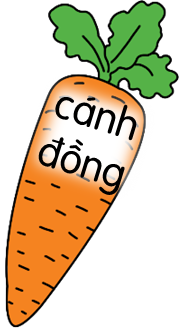 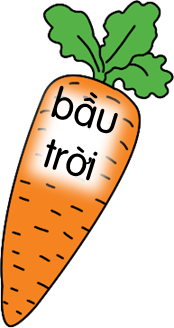 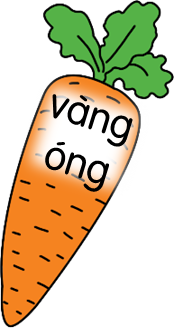 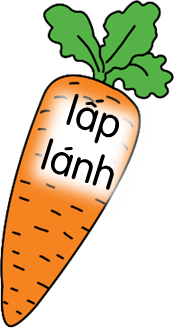 Em hãy tìm thêm các từ chỉ sự vật, từ chỉ đặc điểm.
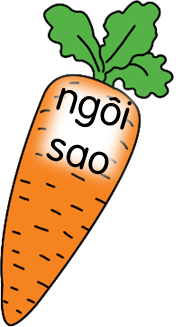 1
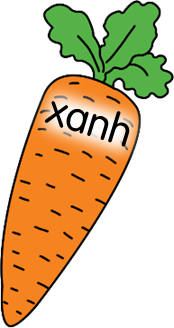 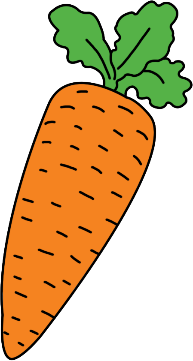 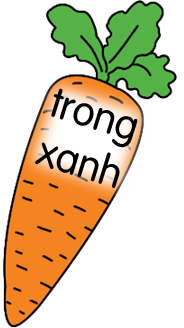 cánh đồng
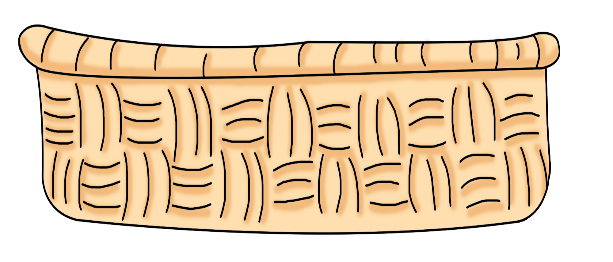 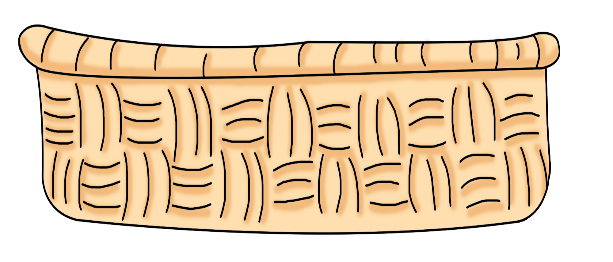 Từ ngữ 
chỉ sự vật
Từ ngữ chỉ đặc điểm
[Speaker Notes: GV nên cho HS chơi truyền điện, 1 HS nêu 1 sự vật sau đó HS tự gọi 1 hs tiếp theo. 
HS trả lời xong thì GV qua slide sau chiếu kết quả và KL kiến thức]
Ghép từ ngữ chỉ sự vật với từ ngữ chỉ đặc điểm ở bài tập 1 để tạo 3 câu.
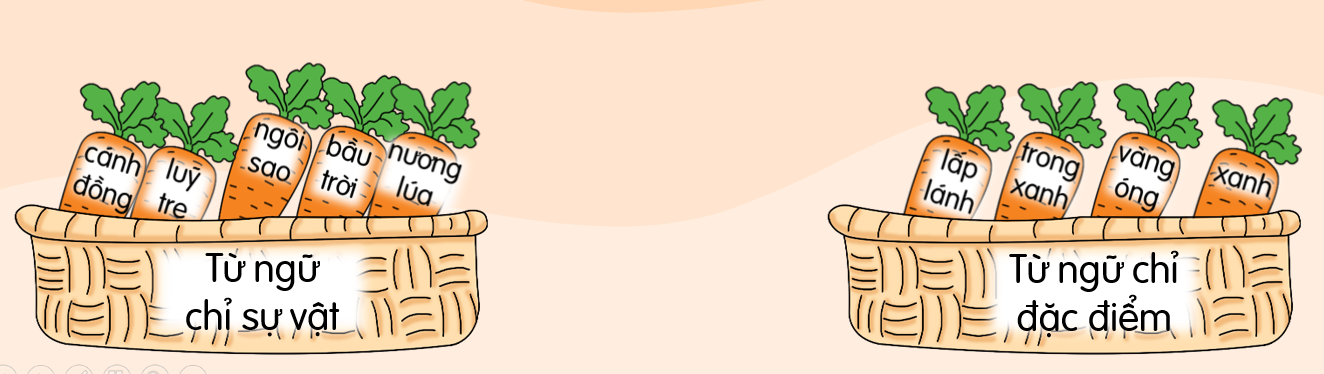 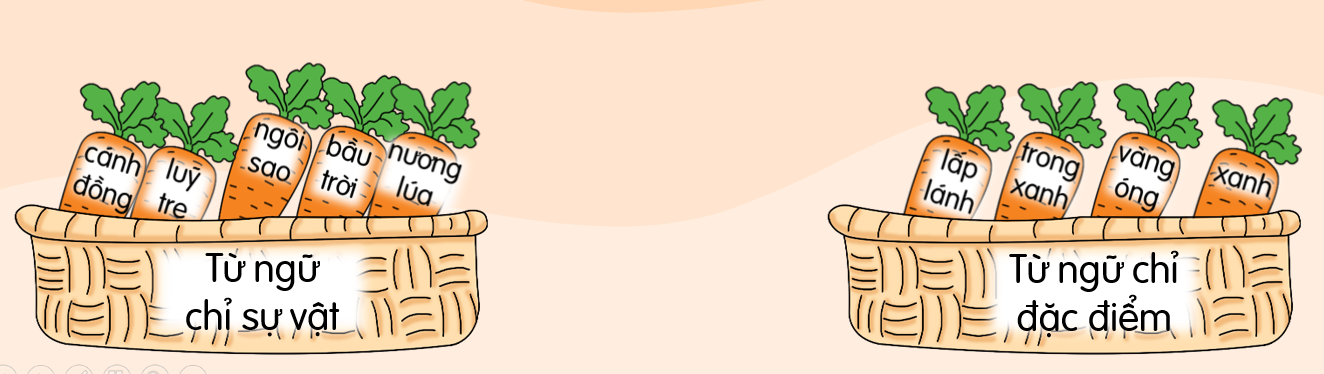 2
Bầu trời trong xanh.
Lũy tre xanh.
Nương lúa vàng óng.
Ngôi sao lấp lánh.
[Speaker Notes: GV HDHS nói trước (nên tổ chức hđ cho hs như tiếp sức, làm nhóm…)]
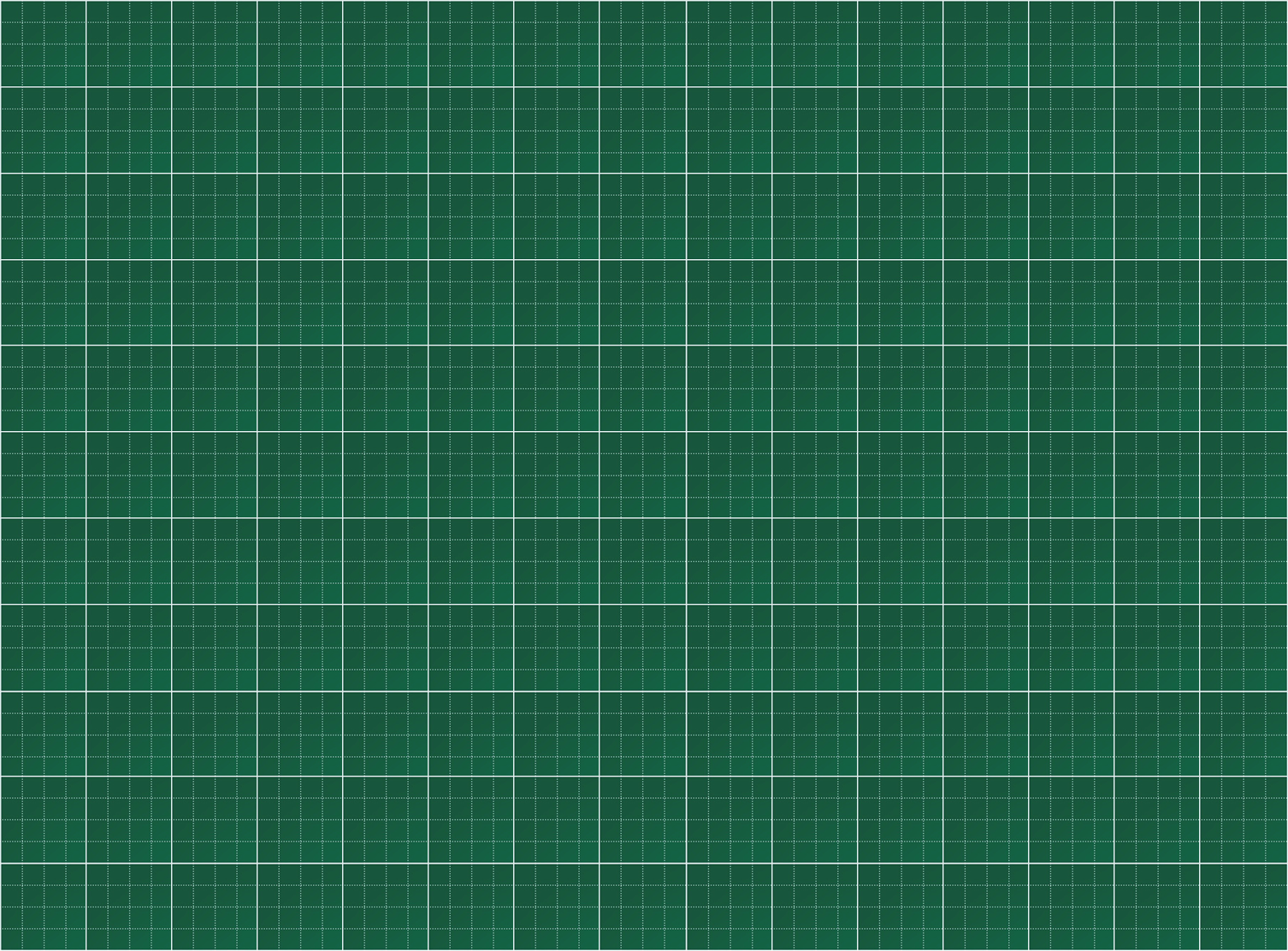 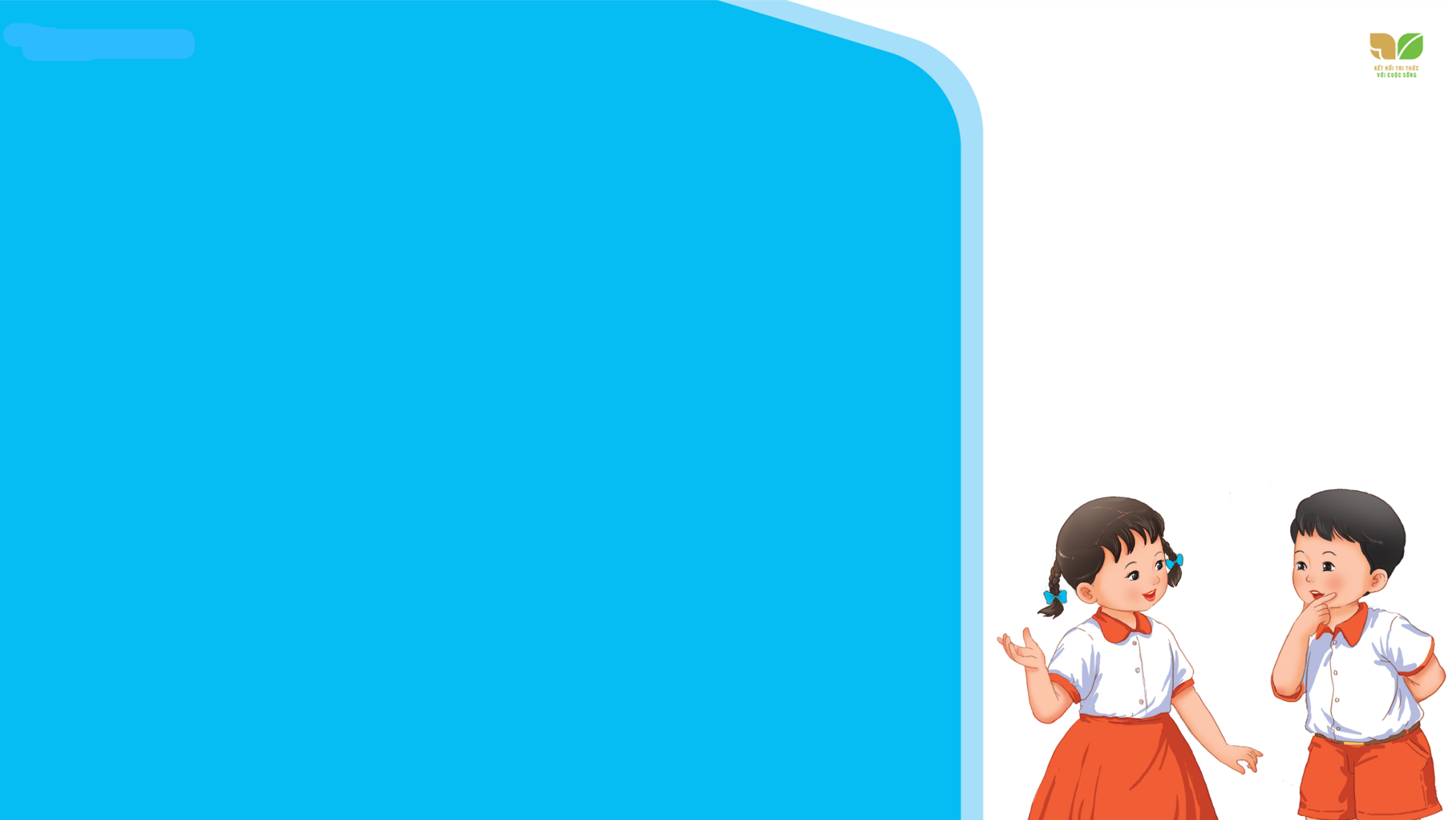 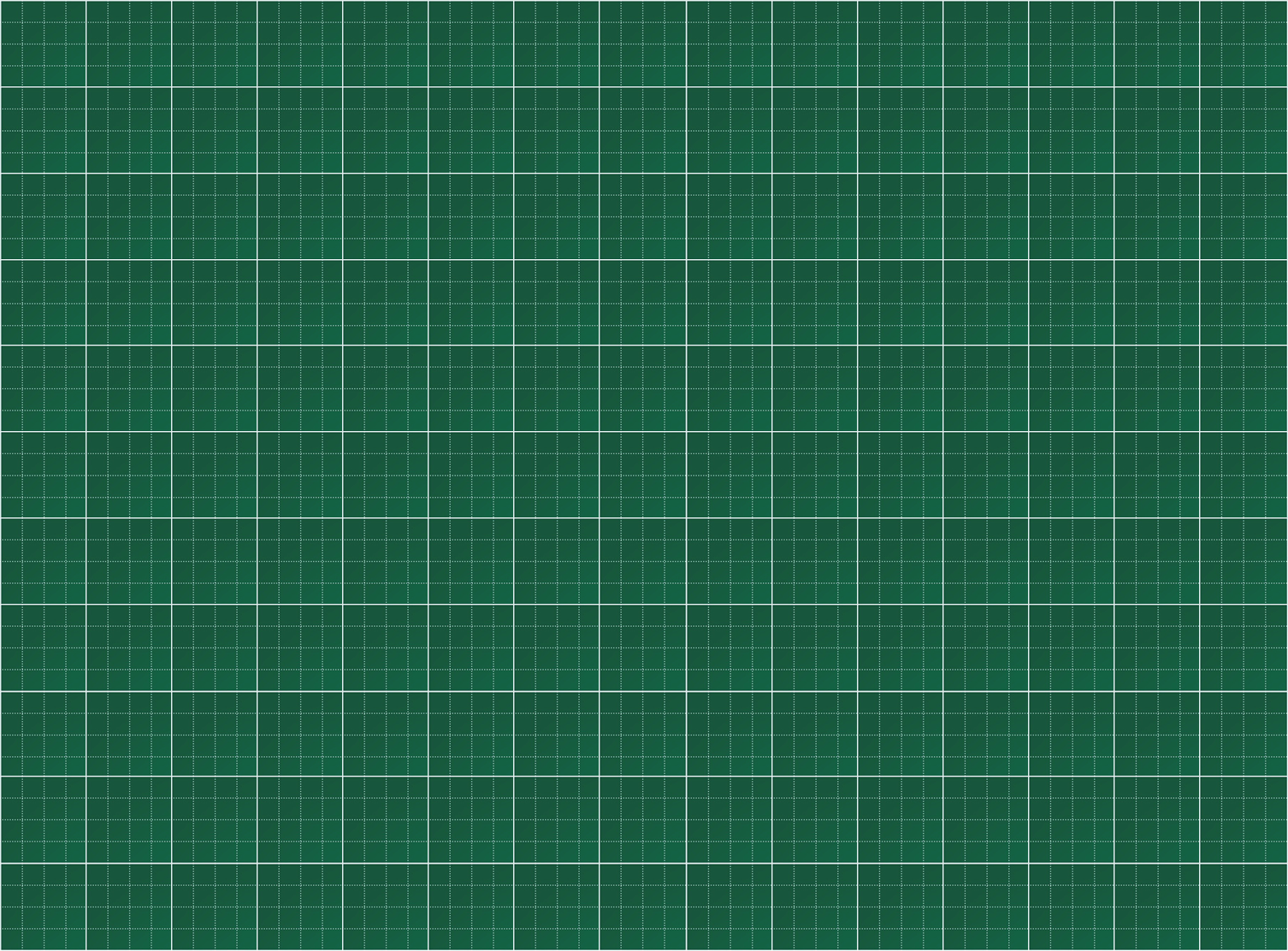 Thứ năm ngày 17 tháng 2 năm 2022
Luyện tập
Mở rộng vốn từ về thiên nhiên
Câu nêu đặc điểm
TIẾNG VIỆT 2
2.
Nương lúa vàng óng.
Ngôi sao lấp lánh.
Lũy tre xanh.
Hỏi – đáp về đặc điểm của sự vật ngôi sao, dòng sông, nương lúa, bầu trời.
3
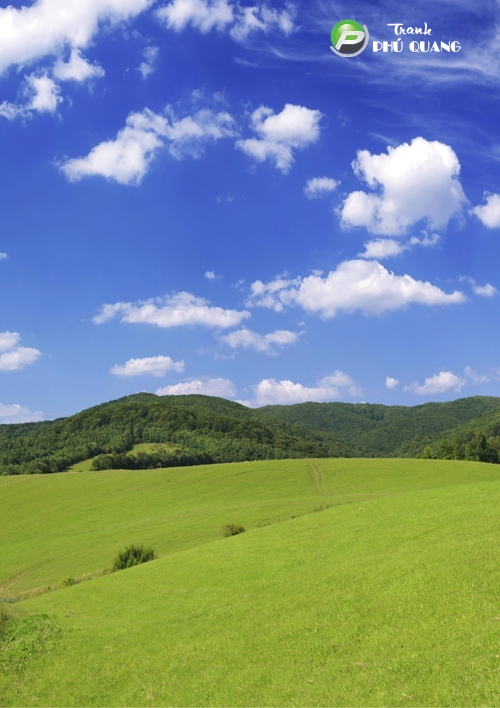 M:
Bầu trời thế nào?
Bầu trời cao vời vợi.
[Speaker Notes: GV HDHS hđ nhóm đôi (nên tổ chức hđ cho hs như tiếp sức, làm nhóm…)]
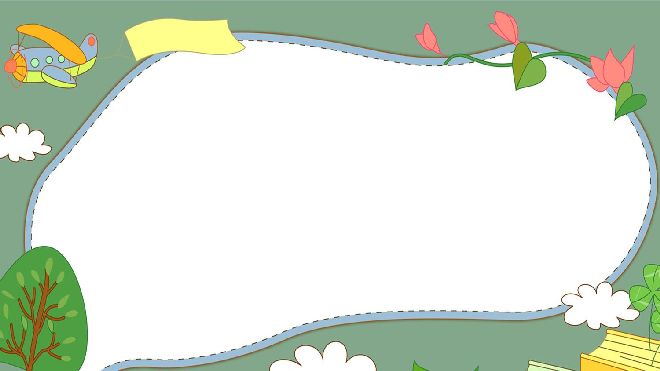 Thảo luận nhóm
Ngôi sao thế nào?
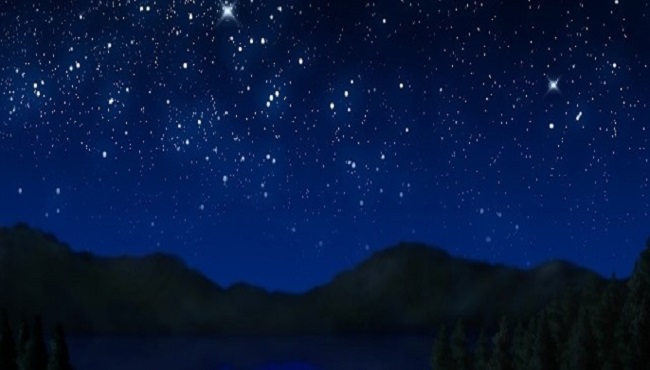 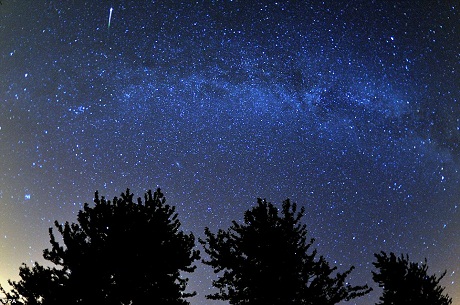 Dòng sông thế nào?
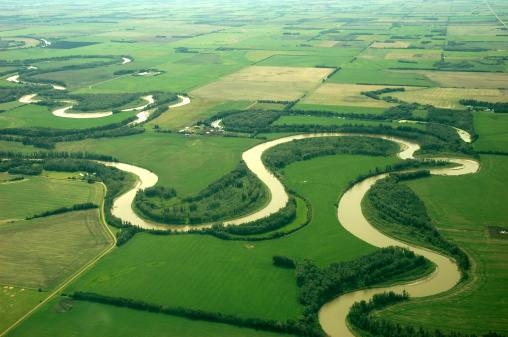 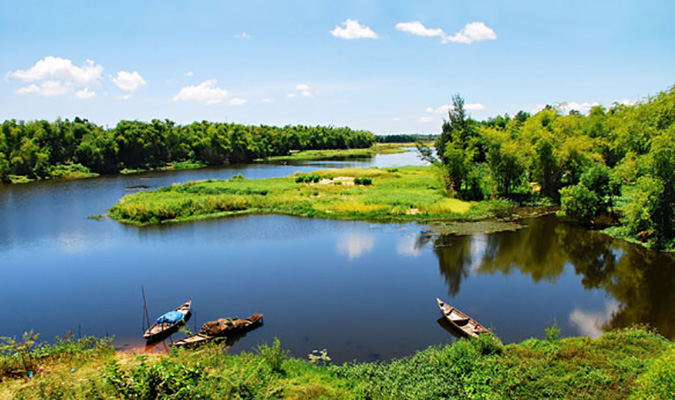 Nương lúa thế nào?
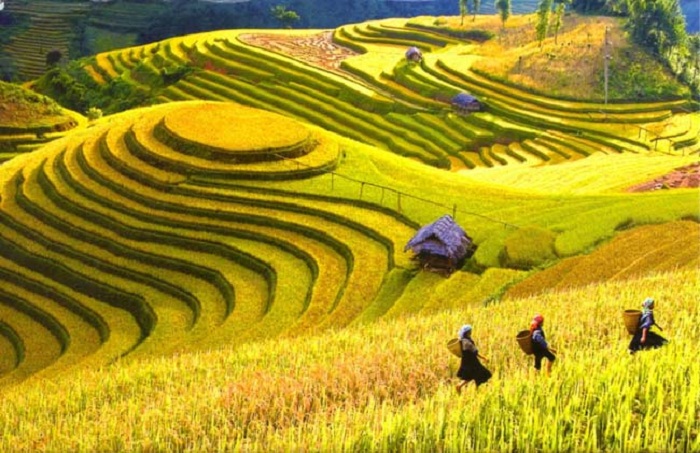 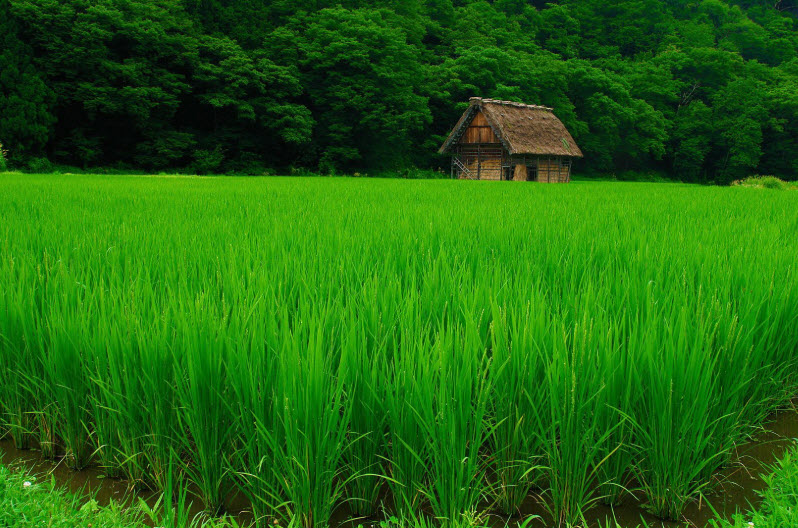 Vận dụng
Quan sát đồ vật trong lớp hoặc xung quanh em rồi hỏi – đáp về đặc điểm của chúng.
Dặn dò